ЛЕКЦІЯ 12

ЗАЗЕМЛЕННЯ ТА ЗАЗЕМЛЯЮЧІ ПРИСТРОЇ 

1. Загальні положення
2. Розрахунок заземляючого пристрою
1. Загальні положення
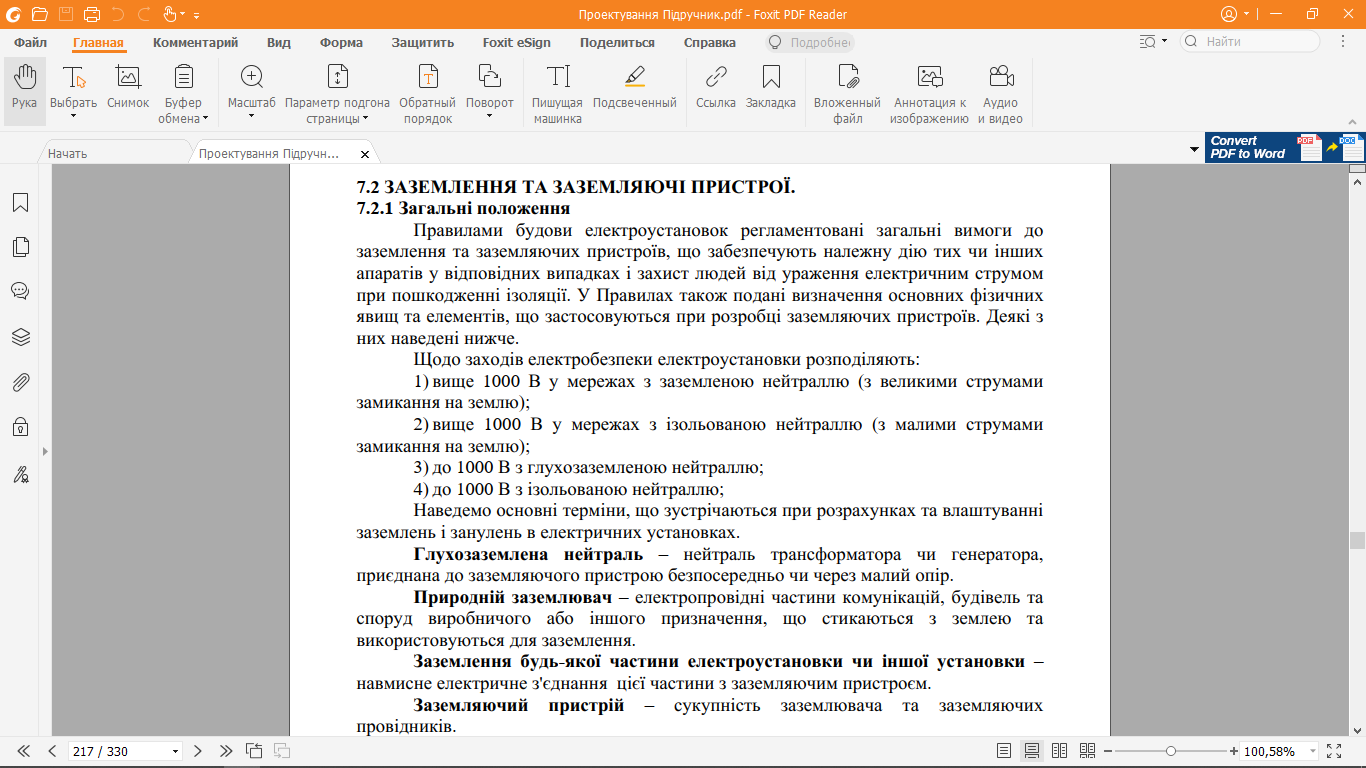 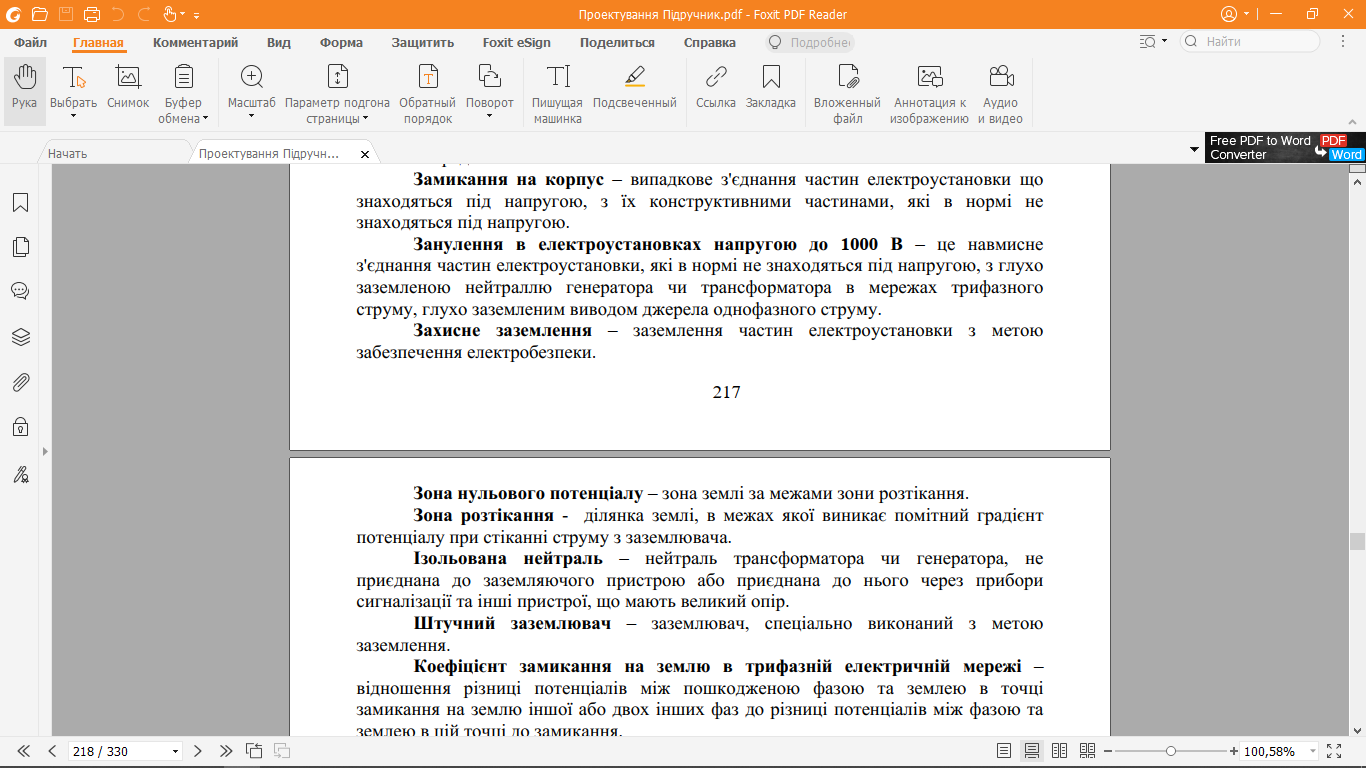 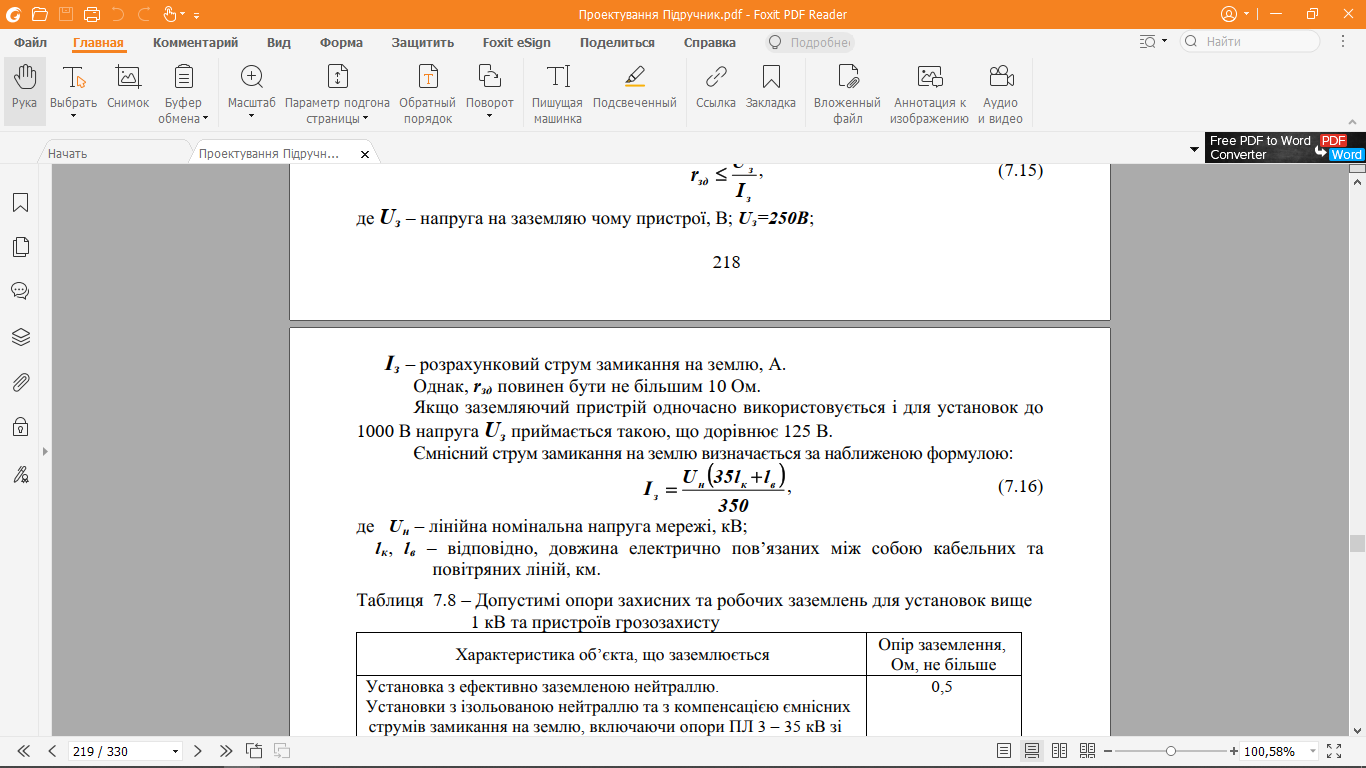 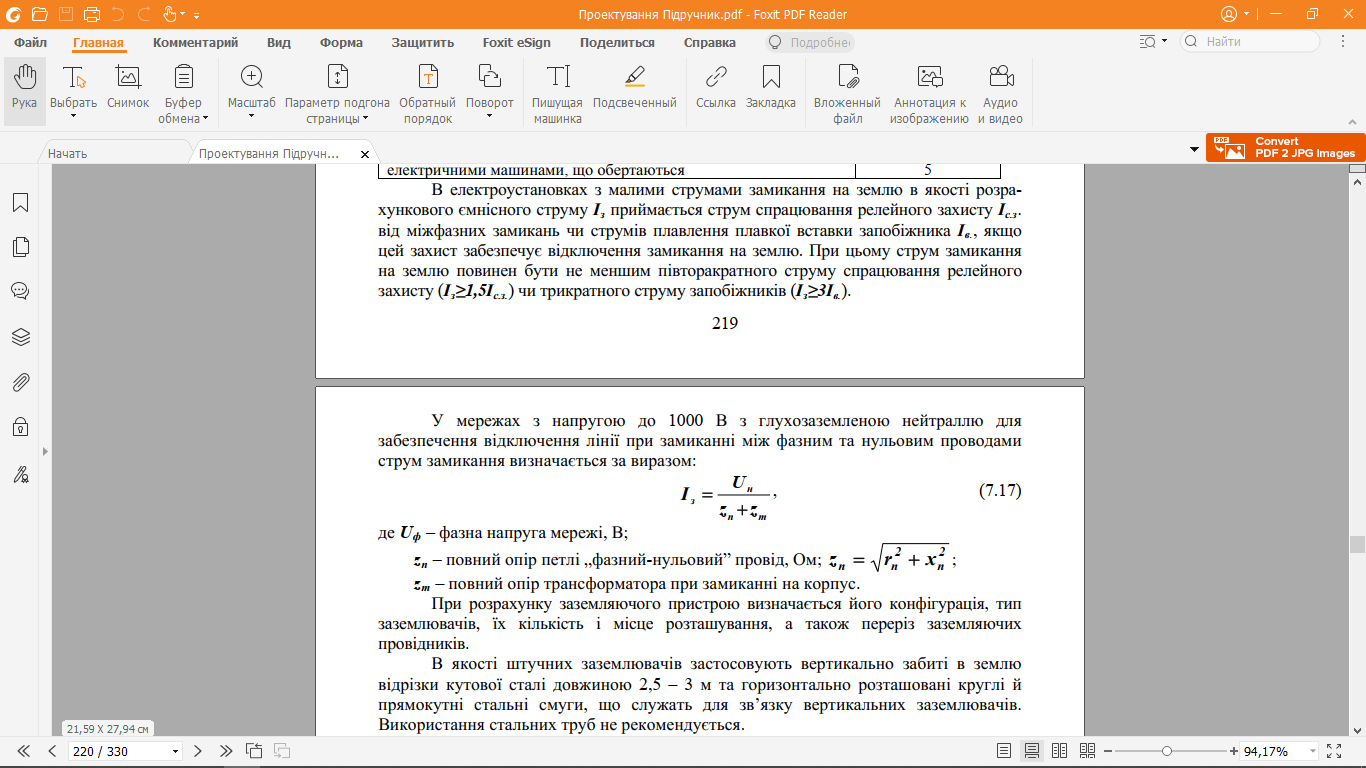 Таблиця 7.10 – Опір розтіканню одиничних штучних заземлювачів
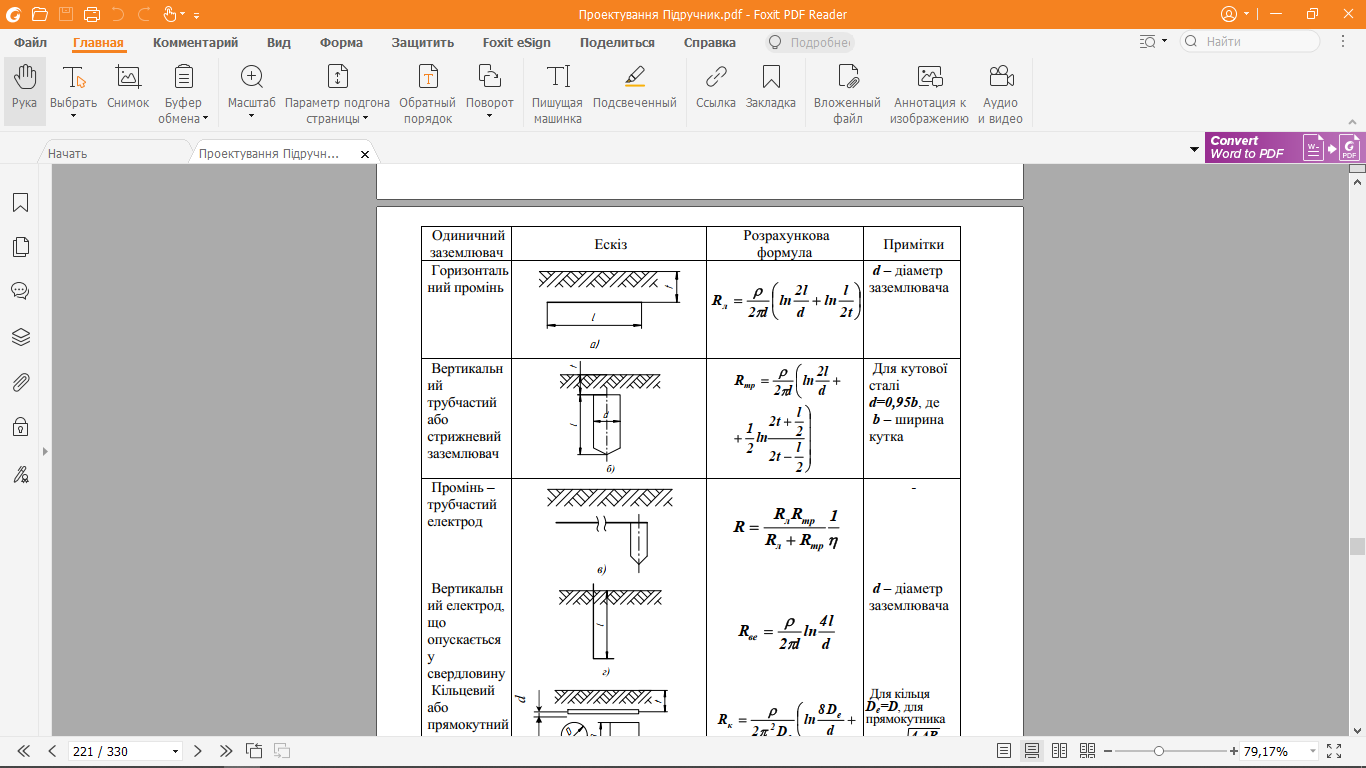 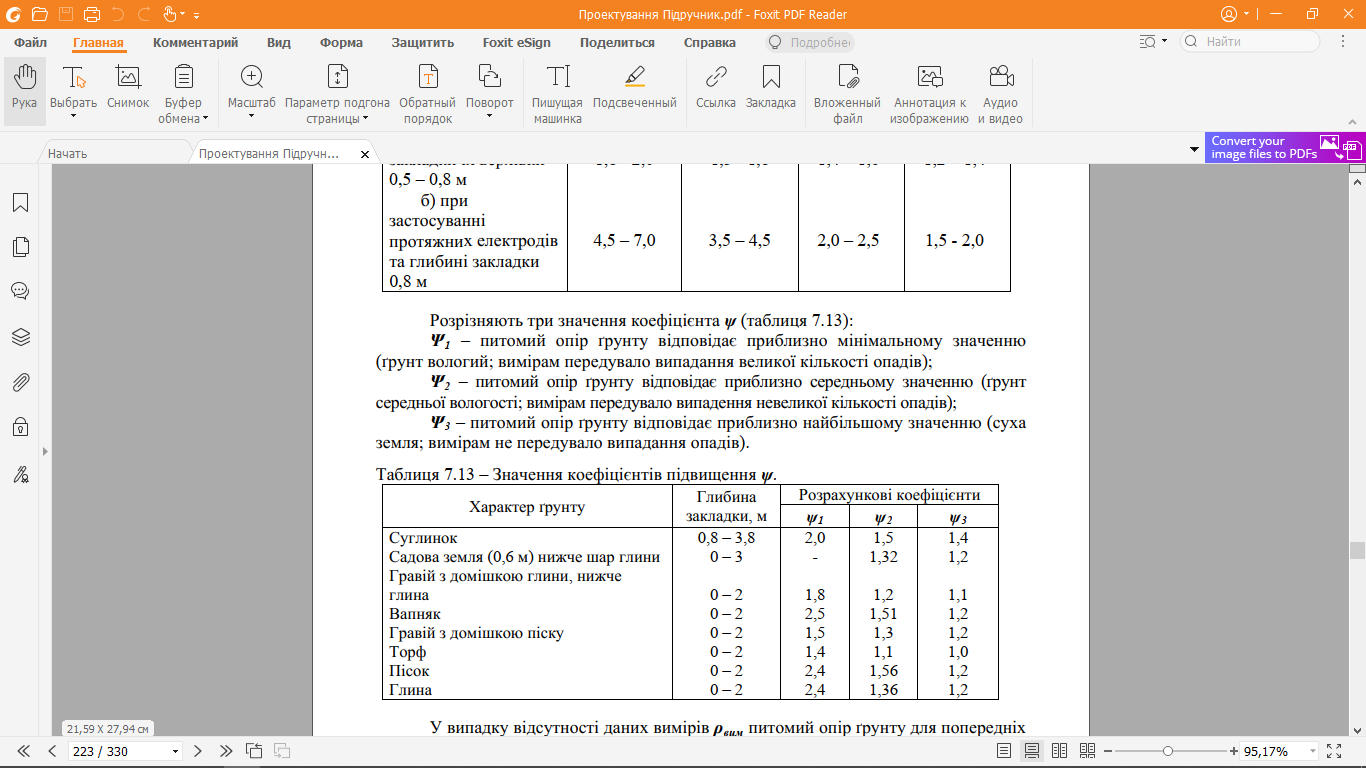 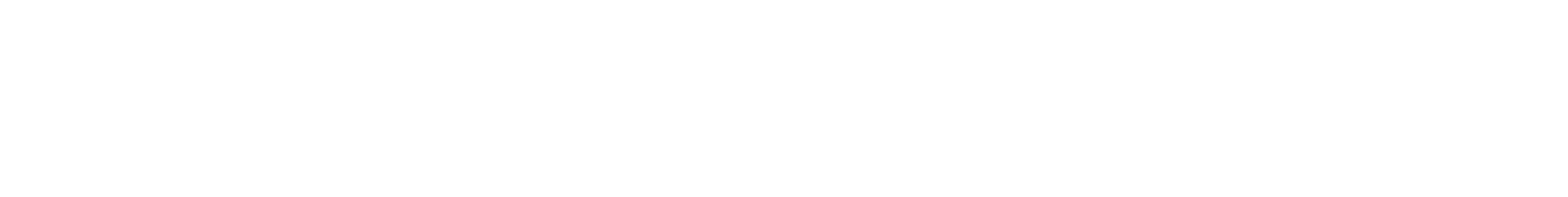 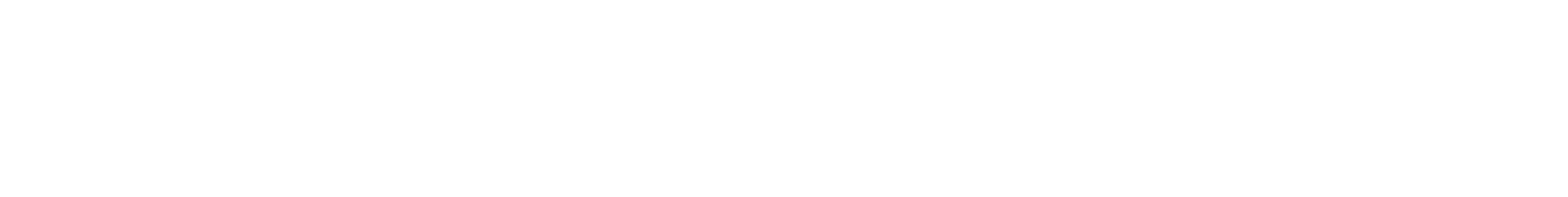 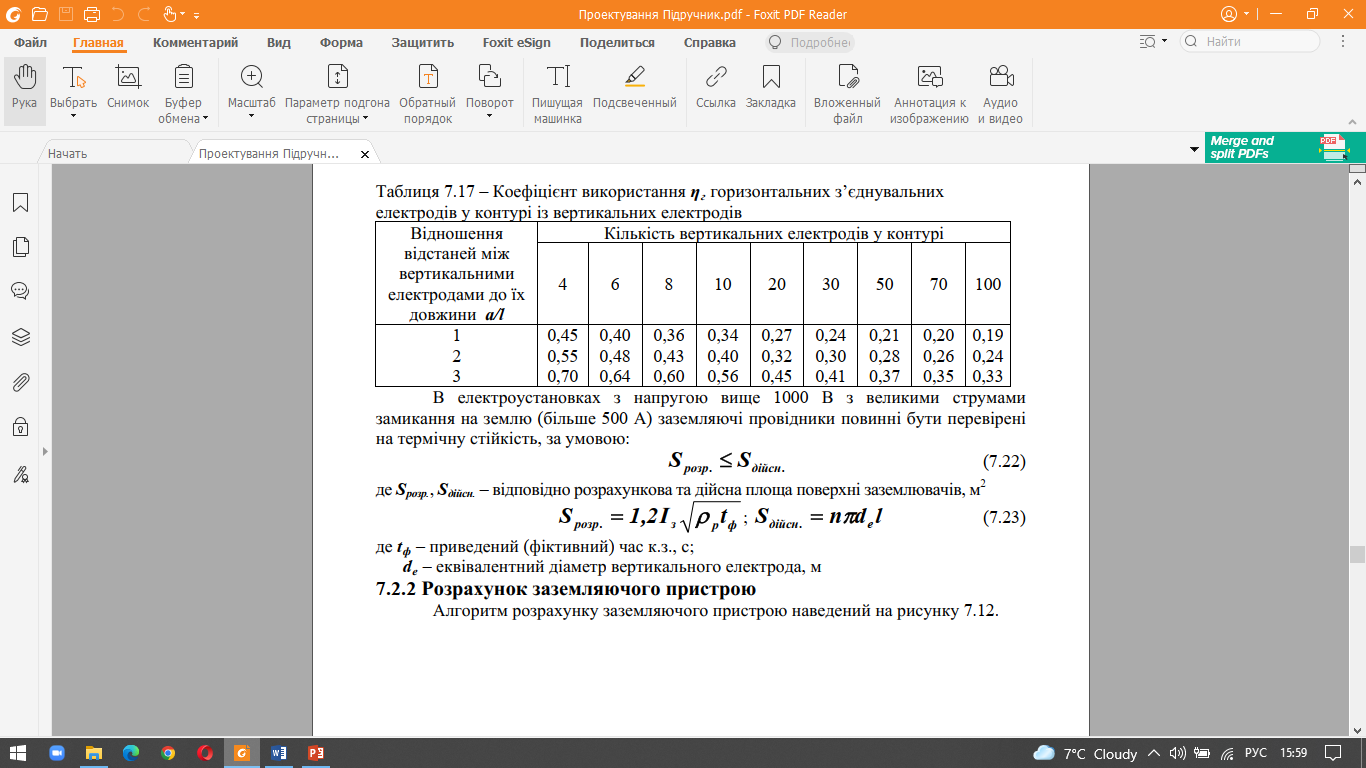 2. Розрахунок заземляючого пристрою
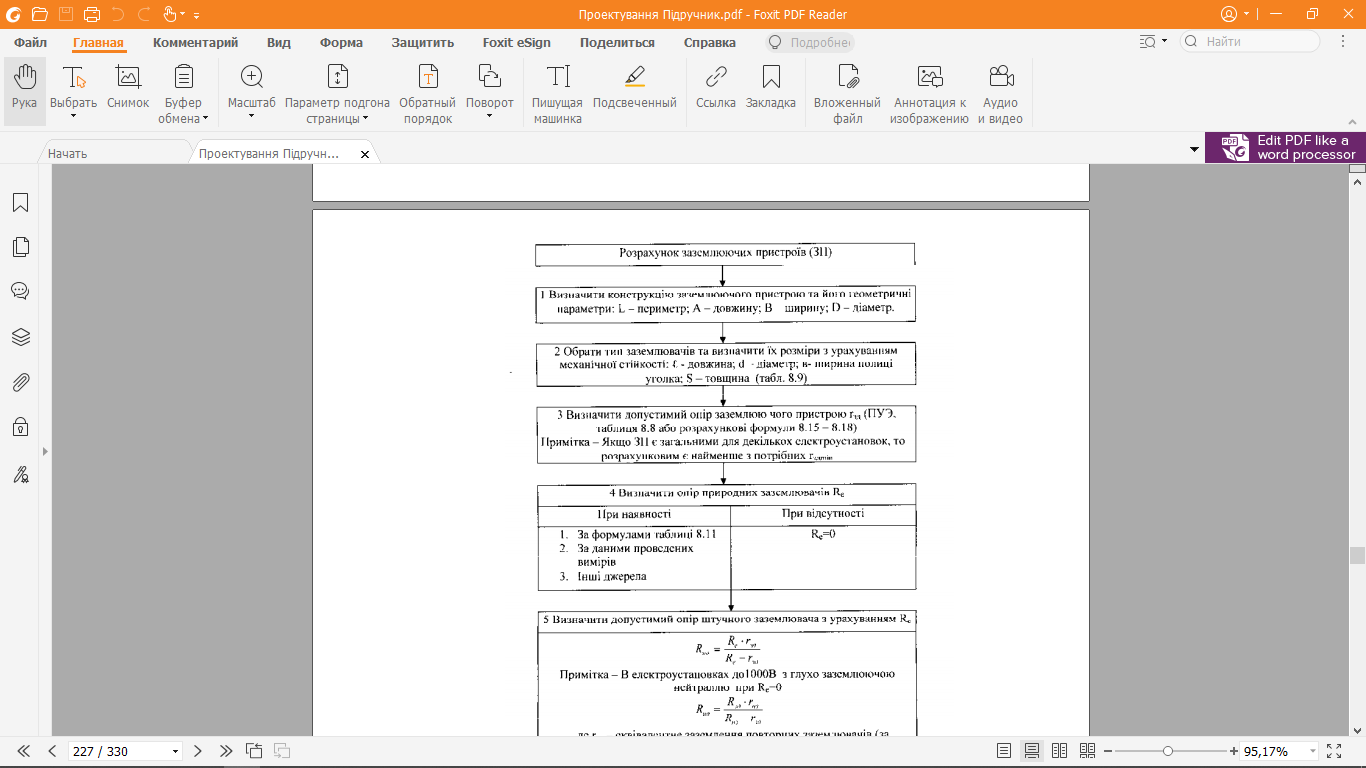